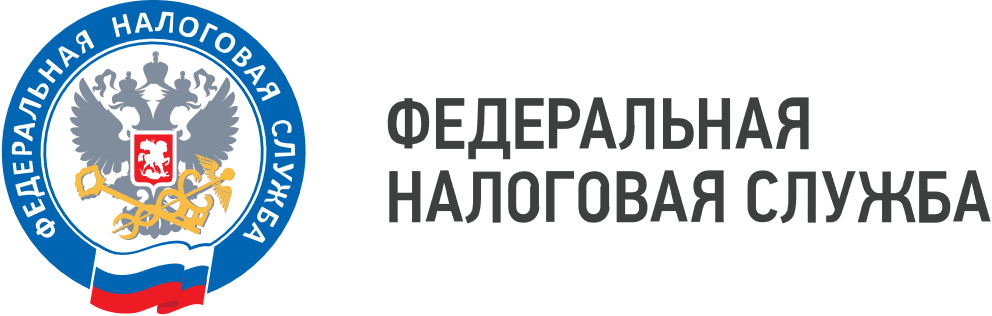 WWW.NALOG.GOV.RU
Кто обязан отчитаться о полученном в 2024 году доходе
Продолжается Декларационная кампания. До 30 апреля включительно у налогоплательщиков, у которых не задекларирован полученный в 2024 году доход, есть возможность без нарушения срока представить декларацию по форме 3-НДФЛ. Уплатить налог следует не позднее 15 июля 2025 года.
       УФНС России по Приморскому краю напоминает: отчитаться обязаны приморцы в случае, если доход получен:
-.от продажи недвижимого имущества, находившегося в собственности менее минимального предельного срока владения;
-.в виде имущества, полученного в дар от лиц, не являющихся членами семьи или близкими родственниками;
-.в виде выигрыша в лотерею в пределах от 4 до 15 тыс. руб.;
-.от сдачи в наем недвижимости, если арендодатель не зарегистрирован в качестве плательщика налога на профессиональный доход; 
-.от источников за пределами Российской Федерации.
     Также представить декларацию о доходах необходимо индивидуальным предпринимателям, нотариусам, занимающимся частной практикой, адвокатам, учредившим адвокатский кабинет, арбитражным управляющим и лицам, занимающимся частной практикой.
     Обращаем внимание, в случае непредставления в установленный срок декларации налоговый орган после 15 июля самостоятельно исчислит НДФЛ, а также штрафные санкции за нарушение установленных сроков представления налоговой декларации и уплаты налога.
    Чтобы избежать налоговых санкций, следует заблаговременно позаботиться о своевременности представления налоговой декларации и уплаты налога. Управление напоминает: для подачи декларации необязательно обращаться в налоговые органы. Сделать это можно при помощи сервиса «Личный кабинет налогоплательщика для физических лиц».
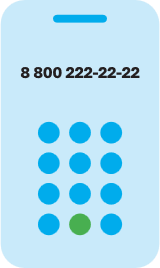 8 (800) 222-22-22
Бесплатный многоканальный телефон контакт-центра ФНС России